Sales and Distribution
Marketing vs. Sales
What are the differences ?
Key points
•  Marketing focuses on creating demand, or
“product pull”
•    Sales focuses on “pushing out” the product
through distribution channels. 
•  Marketing activity communicates, informs, persuades the potential client as to the value of the offering.
•  Sales are concerned with the delivery part of the value equation and are short-term focused.
•  Marketing tends toward longer term customer satisfaction.
Classic Distribution
Classic Channel Strategy
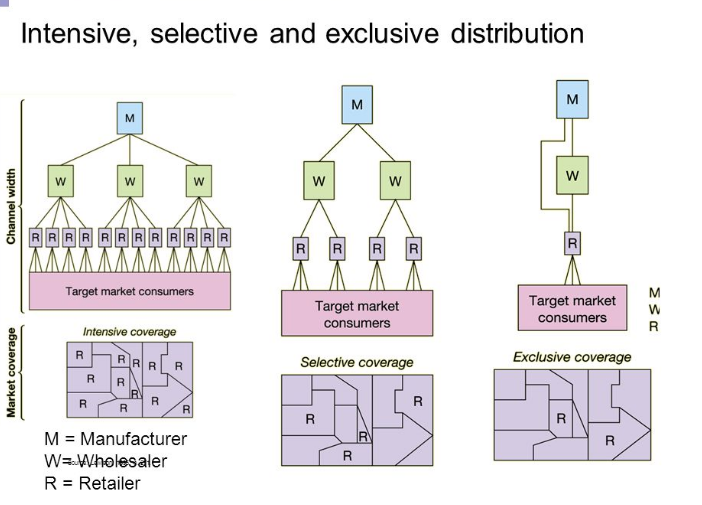 Intensive
Selective
Exclusive
Because Rolex does not want to dilute the brand equity, it will not enter in the region directly and won’t hire too many distributors so that it has “premium” and “exclusive” positioning of the brand.
Direct Channel Structure
Manufacturer has control of everything from him to consumer:

        Examples ?
[Speaker Notes: Adobe systems and others:  digital content, software delivered electronically directly to end buyer
Dell Computer- all phases controlled by Dell (JIT manufacturing and delivery)
Zara]
Total control model
Example:  Inditex-  Zara  
           - a marketing miracle –
           - a design, production and delivery
             monster machine.
[Speaker Notes: 48 hour turnaround :  design,produce and deliver a new garment to 5900 stores in 85 countries
All work done in one place in Spain at their headquarters;  centralized decision making and control
complicated products made in house, simple ones outsourced]
Multichannel Structure
One product has multiple ways of finding and making the sale with the customer.
Example:  Airlines sell tickets directly to customers via internet (their site or travel sites) and also through travel agencies.

•  Other examples ?

•  Potential problems with managing multchannel ?
[Speaker Notes: mobile phones of Samsung: direct from them on internet; from service providers (TIM, Wind, etc), at stores, even a supermarket
Music labels: via stores, directly, from catalogs, independent retailers, music services (Apple music, google, spotify etc.)]
Brand problems:Economics, Coverage, Control
Releasing a product in multichannels risks lose of control over pricing and presentation.

Possible damage to brand if sellers do not adhere to correct pricing and presentation of the product.
[Speaker Notes: Google, Amazon, Discount retailers........ liberal pricing policies given by manufacturer ?
Cost analysis: liberal policies equal higher unit sales, or does this damage some elements of distribution chain ?  Need a balance.
Apple has specific pricing guidelines to protect brand and give consistency to marketing model, and to avoid confusion.]
Sell-in.....Sell-out
Sell-in: how many units of a product is a manufacturer selling into the retailer. 

Sell-out: how many units of a product is selling out to the customer (from the retailer)
Selling Keeping the personal touch
Retail stores (warm, human, hands-on) 
    - lighting, attractive layout, trained sales staff
    - pleasant customer experience
    - selection, service, price build loyalty
On-line shopping (cold, fast, convenient, efficient)
    - easy to navigate design, items displayed well
    -  customer help line or chat line
    -  fast shipping and a no-problem return policy
Marketing Mix: The 5 P’s
Product (appearance, packaging, quality,performance, service, list price)
Positioning (where are you in the competitive landscape ? The image of product in the mind of the target customer)
Price   (profit margin,break-even point,going rate, recommended retail price, overhead)
Placement (location niche, distribution channels, logistics. managing on-line sales)
Promotion (media, advertising, discounting, rebates, public relations)
[Speaker Notes: This is a tease to an argument that we will discuss more in the next class.  
You need to know these now for the projects we’ll work on today.]
Supply Chain Management
(remember that about 15% of the average product's price is in shipping 	and transport costs)
SCM is concerned with the value creation chain of all the activities associated with physical distribution.

It embraces the chain of suppliers that provide raw materials (upstream), through assembly & manufacturing to distribution and end-user customers (downstream). 

SCM supersedes the previous terms logistics and physical distribution.
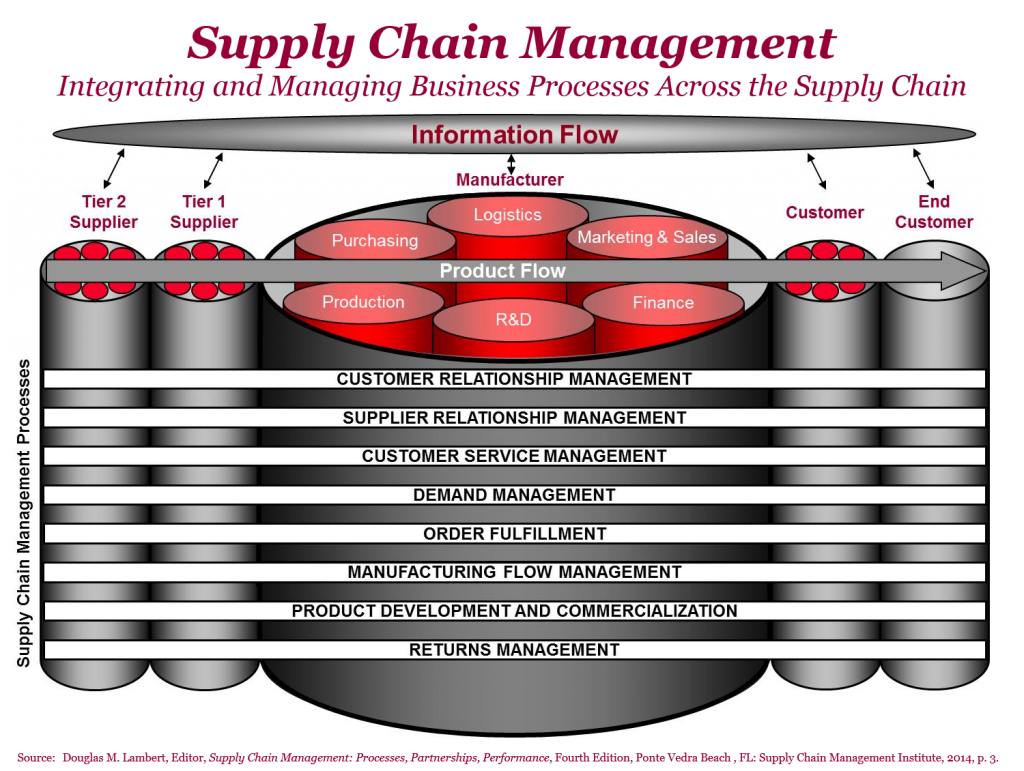 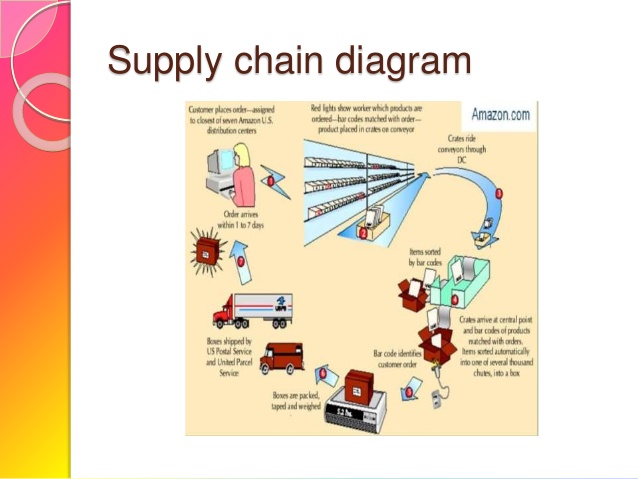 Amazon Fulfillment Center
Giant automated storage and product movement system
Product coded based
People doing final order checking, packaging.
In Italy, there are currently 6 operating, and 
    they link to other smaller warehouses and
    distribution hubs that supply major cities.
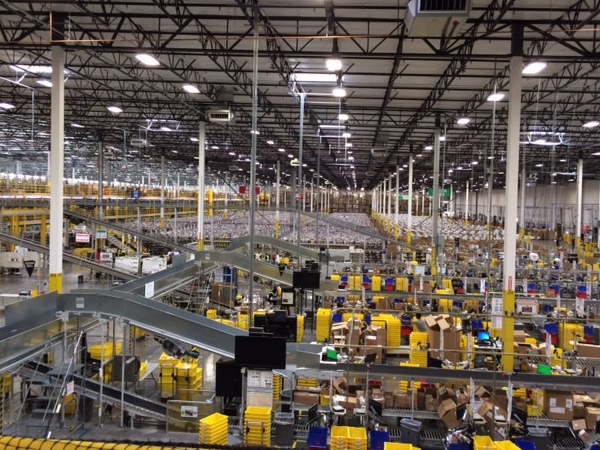 SCM goals
Waste reduction: reducing excess stock

Time compression: Reducing order to delivery time

Flexible response: efficiency in handling orders and      						    effecting deliveries.
Unit cost reduction:  Understanding the needs of the end customer, a company can construct an efficient 
    system to deliver the product to meet that standard,
    and reduce operating costs.
Global supply/waste nightmare
Returned merchandise:
    from in-store purchases/ on-line purchases
    Where does it go ???
Read this:https://www.cnbc.com/2019/12/14/how-amazon-and-google-use-ai-to-destroy-less-excess-inventory.html?&qsearchterm=returned%20clothing%20waste
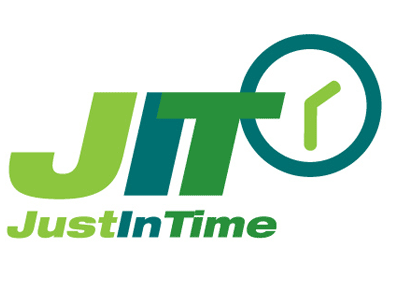 The philosophy of JIT is simple: the storage of unused inventory is a waste of resources
•  Warehousing depots: stocking extra inventory is  	  
     costly
Manufacturing just in time:  Goods made only upon receipt of an order.
Just in time delivery:  using multiple options of making a delivery according to needs of customer.
[Speaker Notes: Japan innovated this concept in the 50’s:  Toyota cars were supplied with parts when they were needed]
Benetton
Uses JIT manufacturing: some garments are    manufactured in neutral colours and dyed to order.

Their distribution center in Italy is run mainly 
    by robots..... delivering goods to 120 countries
    within 12 days.
Order fulfilment
retrieving, packing and shipping orders
Computerized tracking, robotic systems
Speed, efficiency, cost effectiveness, to create
    a better customer experience.
	*  Restaurants using wireless telecom
         is another way to have faster and more
         efficient communication of customer order.
“If you can’t beat them, join them”
Set up a web site to sell certain items from your inventory on-line, at a different price from the prices at your store.  Direct sell & delivery to customer.
Is there a risk of having different prices (on line vs. in store) ?

Or...........................
Merge real with digital
Sell in parallel: in store and on your web site at the same price.  Delivery of goods is optional, either direct by courier or for pick-up at the store.

The battle is to keep the customer loyalty (to your store brand), and to do this you must offer
choice, service and price.
Project for Groups 1 &2
The Aladdin Company invented a new line of stylish,elegant, functional and rather expensive faucets (rubinetti) called The Aladdin Faucet.

•    They use a unique technology, patented, of electronic voice activated control to adjust the water temperature. Flow of water is the touchless system of infrared control.

-   Voice commands are in 5 languages (but could be expanded).  Uses instant hot water system; default temp is warm;  4 year manufacturers service guarantee.

-  High quality materials, Made in Italy, available in three different styles that
can be either in Chrome, Black or Gold finish.

Suggested retail price 700 euros  (manufacturing cost 115 euros) .... in comparison, the retail price of a standard, but good quality faucet is approximately 250 euros.  

The Aladdin Co (your client) has a 750.000 euro advertising budget
Global product launch date in 5 months !
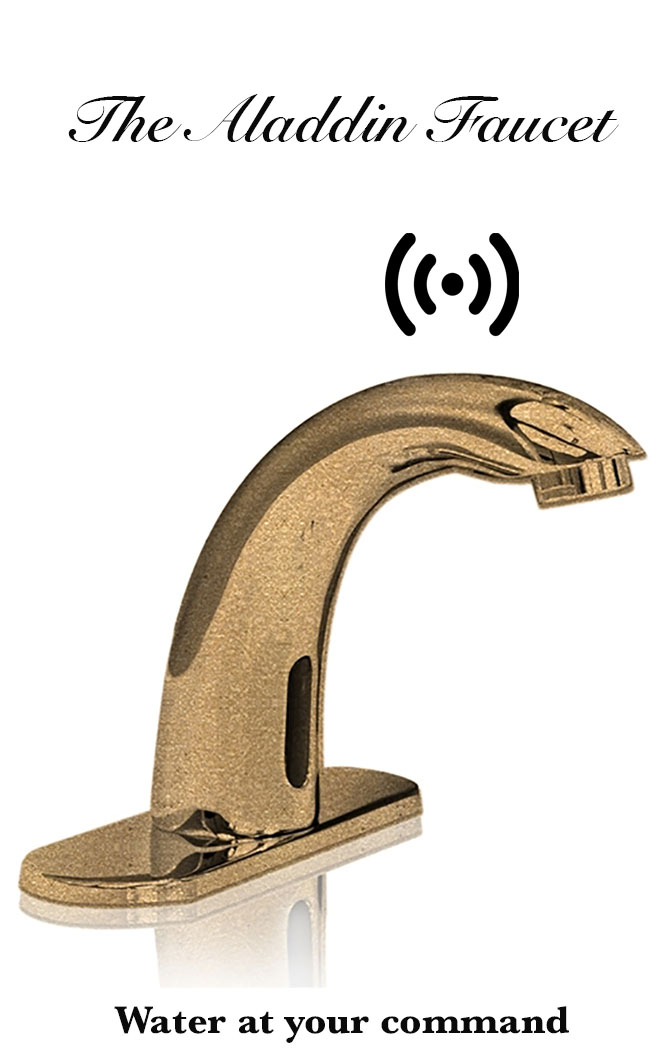 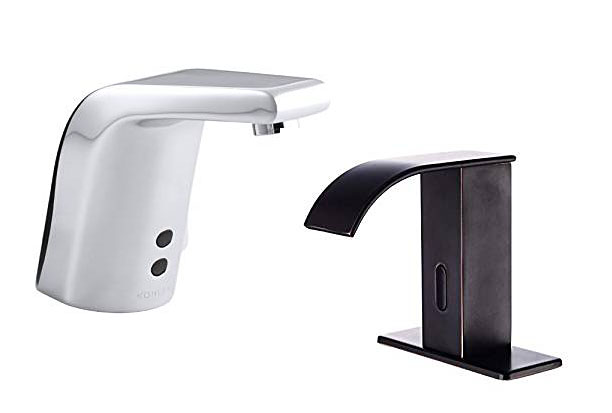 Agency Pitch tasks
•    How would you market these ?  Independently, with your registered brand and sell on-line ?  Advertise in trade magazines, TV, Social ? Have an exclusive distributor or selected distribution ? Partner with an established brand ?   Exclusive contract with certain stores ?
  Group division: 
1) Market Research: with sector overview to show typical sales and distribution 
                                    methods in particular for luxury bathroom accessories. 
2) Brand and Positioning analysis: target customer and how to reach him
3) Selling Strategy:  Pricing. sales and distribution system
4)  Advertising and promotion  ... how to get brand awareness, promoting the
                                                                   product for launch.
5)  Group leader to Introduce, do transitions and conclusion
(15 minute total limit for each group to present)
**Consider : The 5 P's of marketing, all the possible sales and distribution options, the   		     fastest and most effective way for the public to know about your brand.
Project for Groups 3 & 4
"The ultimate office chair" by Rossini
A new Italian designed ergonomic desk chair.  It is unique in the field because it has incorporated a fully remote-controlled  programmable back massage.  
Independent neck, upper back and lumbar massage units that use Artificial Intelligence robotic technology to simulate a hand massage according to the technique you prefer.  
Leather (black or brown) and high quality steel construction.
Fully adjustable, even recline mode, for maximum work comfort
 Suggested sales price € 950 ....  with 5 year full service warranty
     **  The Rossini Company wants to enter a crowded office  	chair market with a different way to sell and distribute.
      They believe that the home office market has potential.
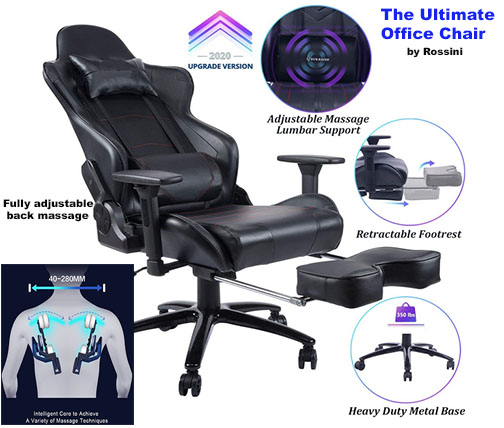 Agency Pitch Tasks
• The Rossini Company does not want to sell on Amazon with the other chairs.  They want to show their unique product and made in Italy quality.  The manufacturing cost
is € 325.  The want to launch their product in Spring 2022.
•    How would you market these ?  Independently, with your registered brand and sell on-line ?  Advertise in trade magazines, TV, Social ? Have an exclusive distributor or selected distribution ? Partner with an established brand ?   Exclusive contract with certain stores ?
                                               Group division: 
1) Market Research: with sector overview to show the typical sales and distribution 
                                    methods for office furniture.
2)  Brand and Positioning analysis: target customer and how to reach him
3)  Selling Strategy:  Pricing. sales and distribution system
4)  Advertising and promotion  ... how to get brand awareness, promoting the
                                                                   product for launch.
5)  Group leader to Introduce, do transitions and conclusion
                        (20 minute total limit for each group to present)
**Consider : The 5 P's of marketing, all the possible sales and distribution options, the   		     fastest and most effective way for the public to know about your brand.